Министерство Российской Федерации по делам гражданской обороны, чрезвычайным ситуациям и ликвидации последствий стихийных бедствий (МЧС России)
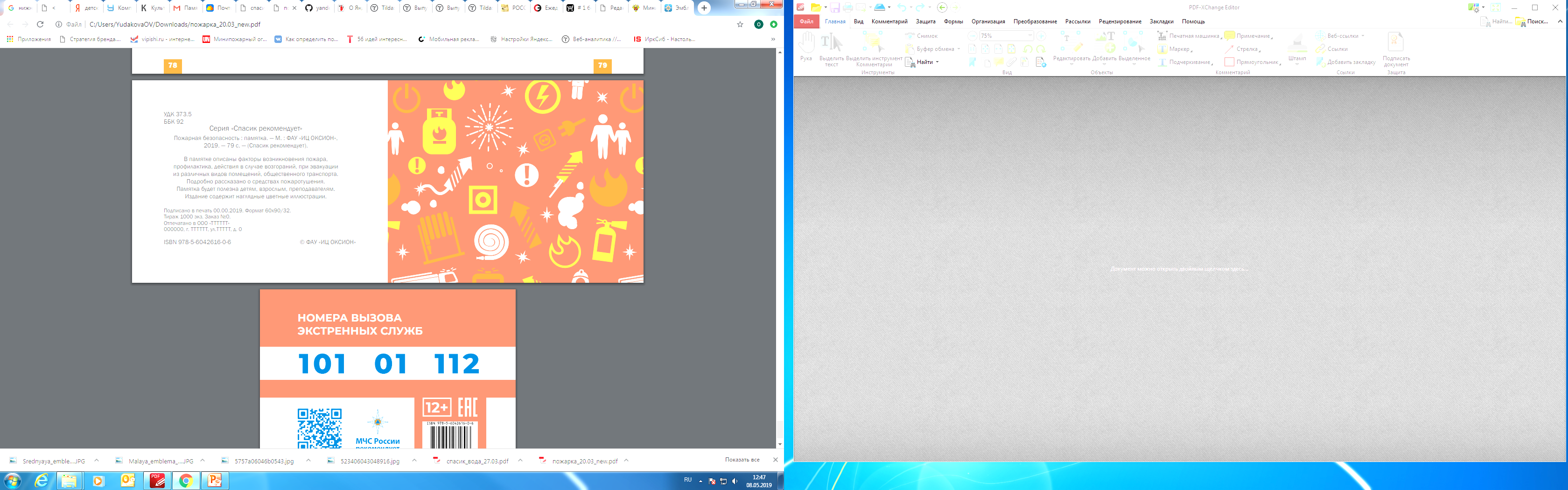 Серия памяток
«Спасик рекомендует»
Пожарная безопасность
Безопасность на транспорте
Безопасность на водоемах
ФАУ «ИЦ ОКСИОН», 2019 год
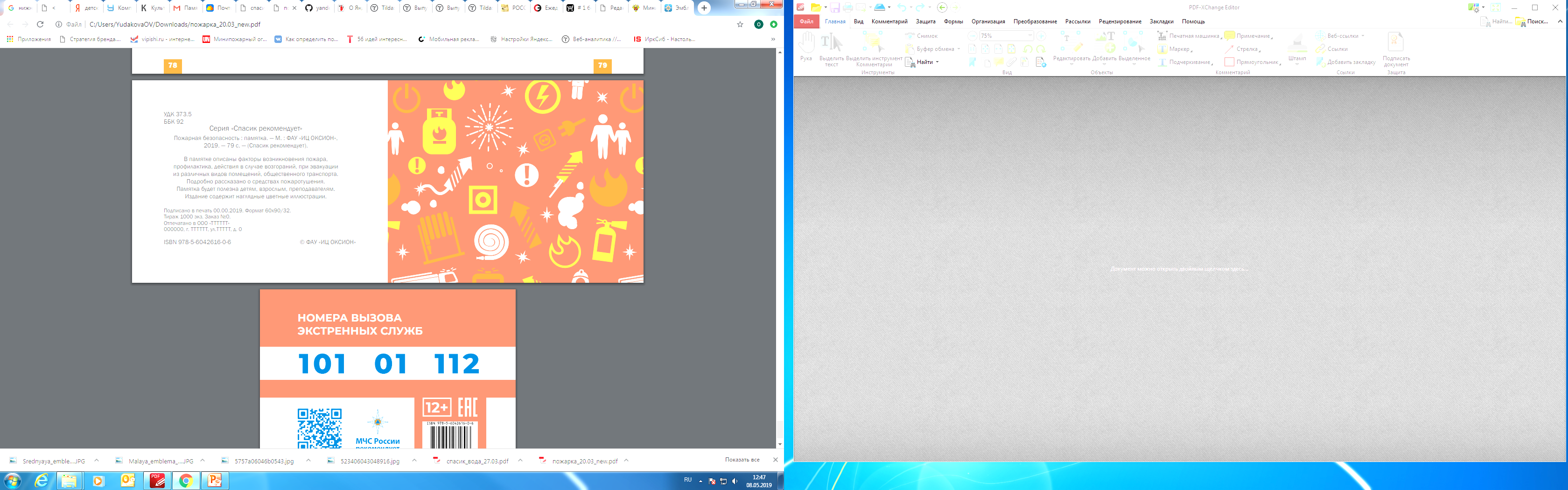 Серия памяток от МЧС России 
«Спасик рекомендует»
ФАУ «ИЦ ОКСИОН МЧС» при поддержке МЧС России выпустило серию памяток  по безопасности для детей и подростков «Спасик рекомендует». Она включает в себя 3 вида изданий – «Пожарная безопасность», «Безопасность на транспорте» и «Безопасность на водоемах».
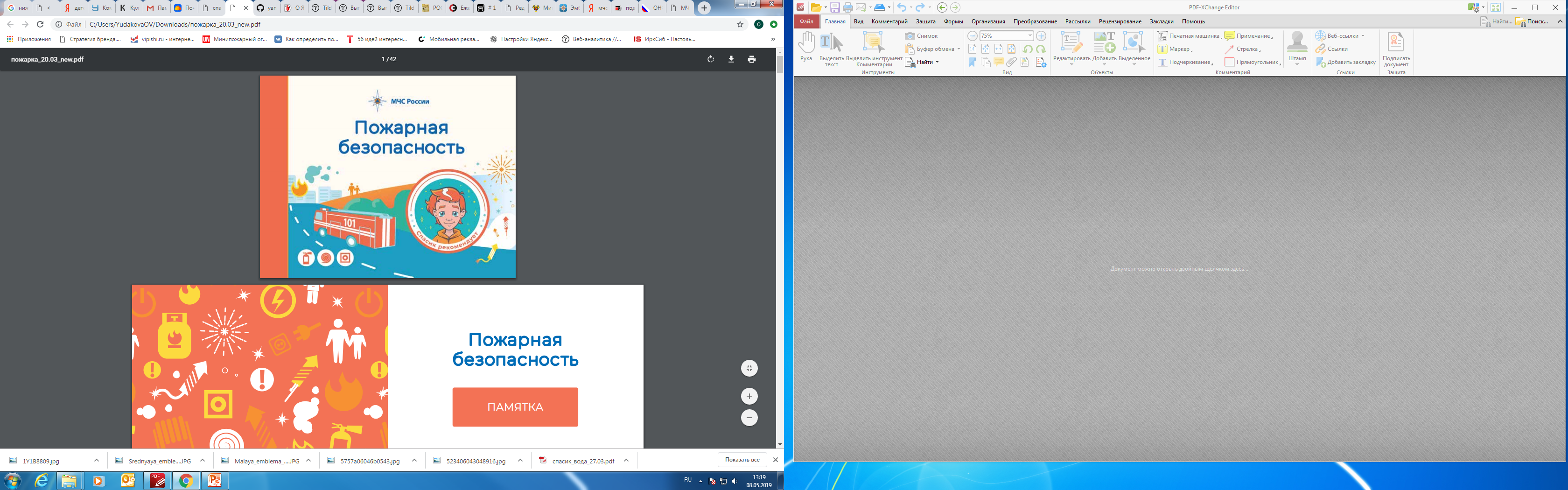 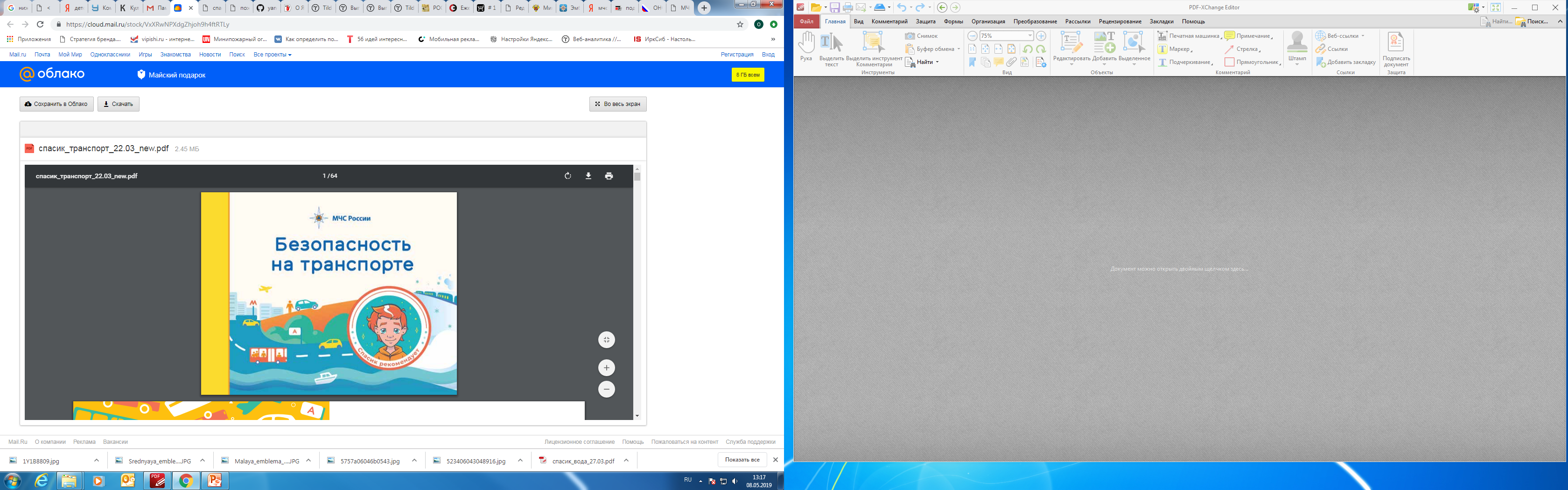 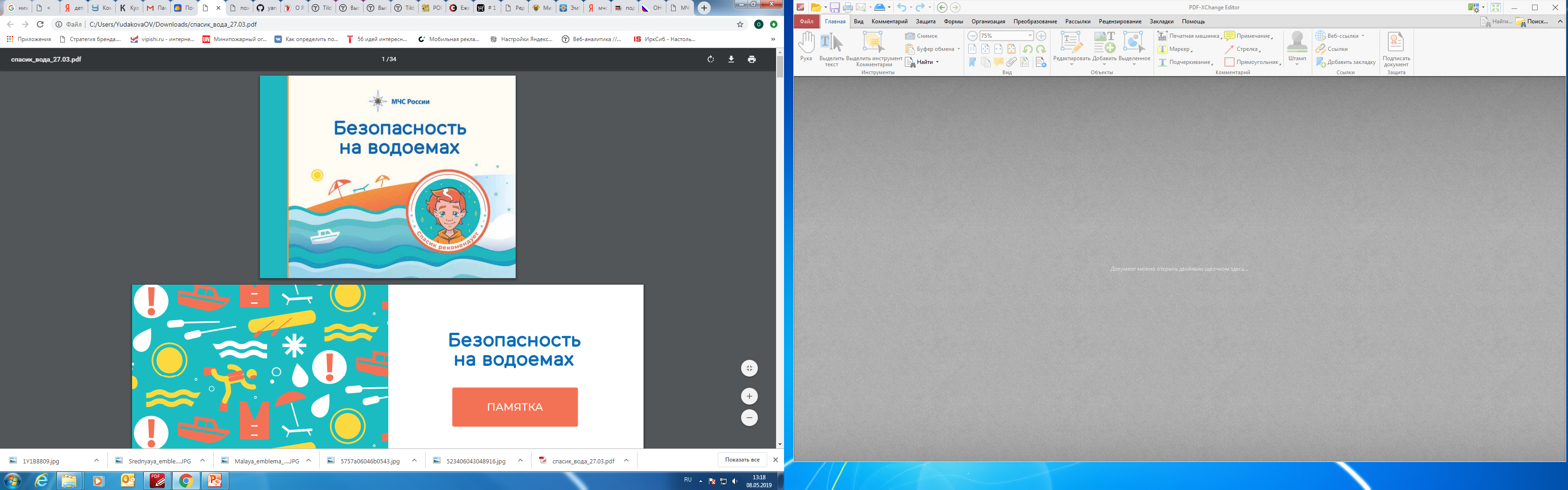 На страницах памяток добрый и мудрый персонаж Спасик расскажет как вести себя                                   в чрезвычайной ситуации или действовать в случае эвакуации в быту или на транспорте, а также                    о средствах пожаротушения и правилах поведения на водоеме зимой и летом.
Современные издания будут полезны детям, взрослым и преподавателям предмета ОБЖ. Правила безопасности сопровождаются наглядными, цветными иллюстрациями, а том числе интересными фактами.

Среди экспертов, принявших  участие в разработке, - спасатели международного класса, пожарные, научные деятели и другие специалисты.
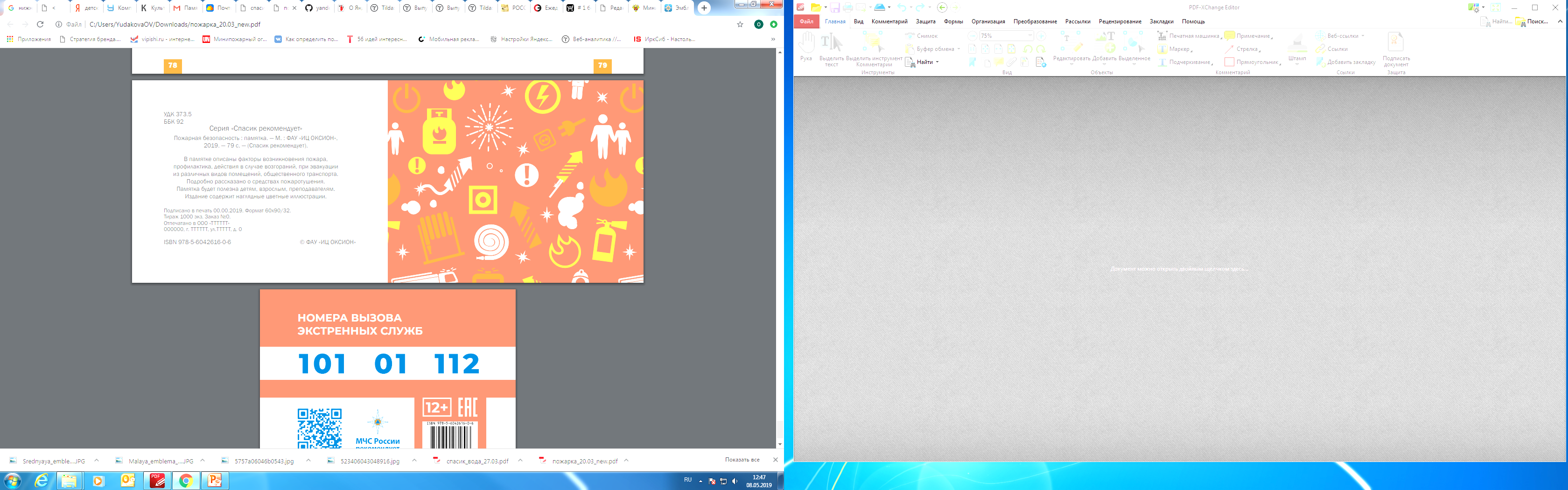 Памятка «Пожарная безопасность»
В памятке описаны факторы возникновения пожара, профилактика, действия в случае возгораний,                        при эвакуации из различных видов помещений, общественного транспорта. Подробно рассказано                   о средствах пожаротушения. 

Формат 60х90/32.
Количество страниц – 79.
Рекомендовано специалистами МЧС России.
Для детей и подростков, 12 +.
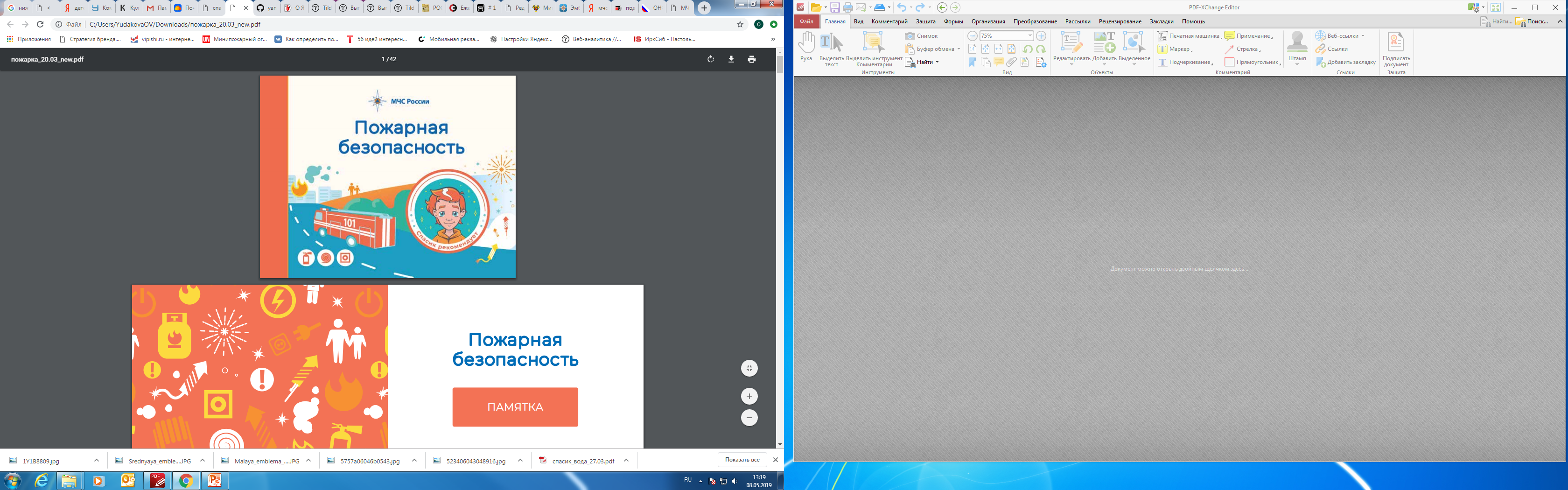 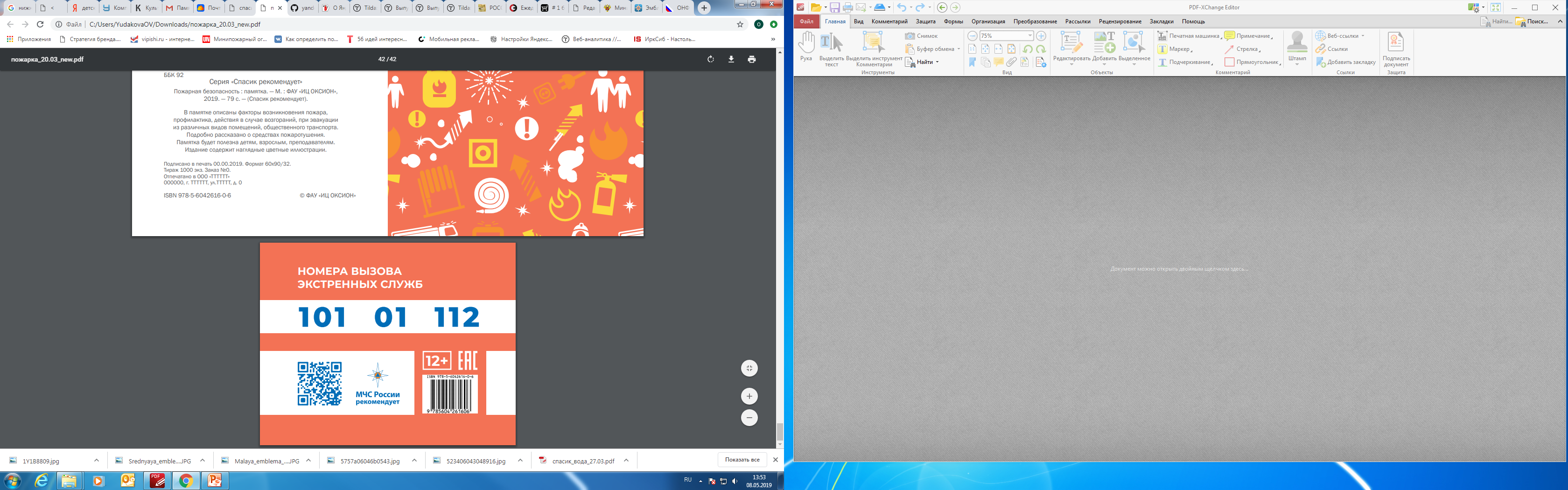 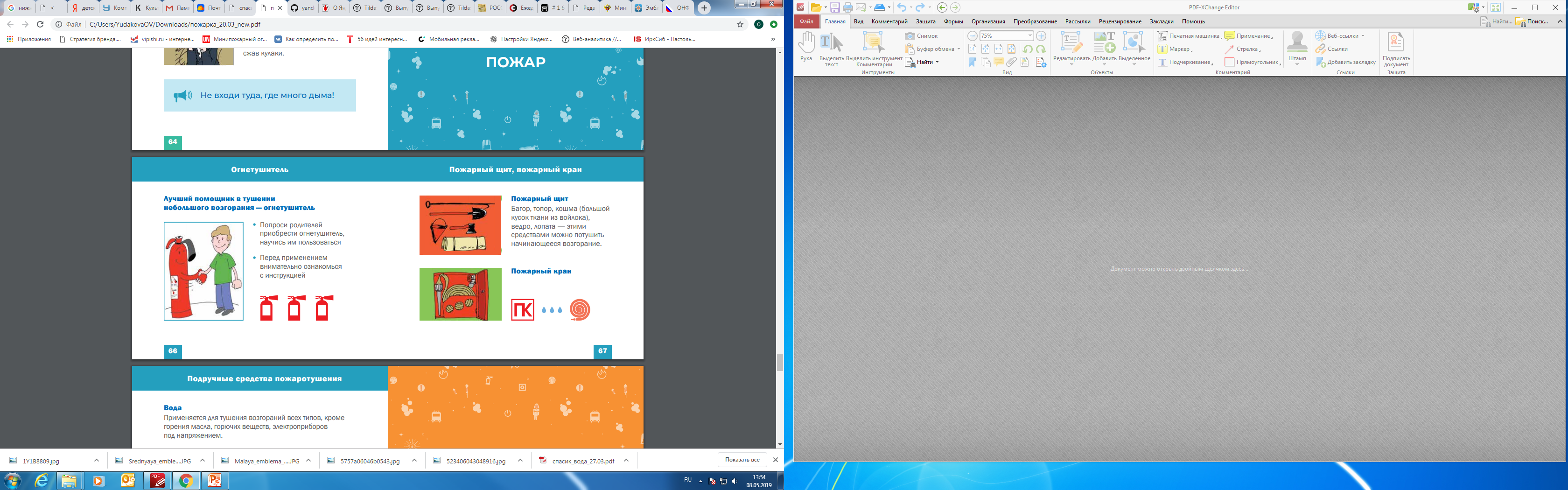 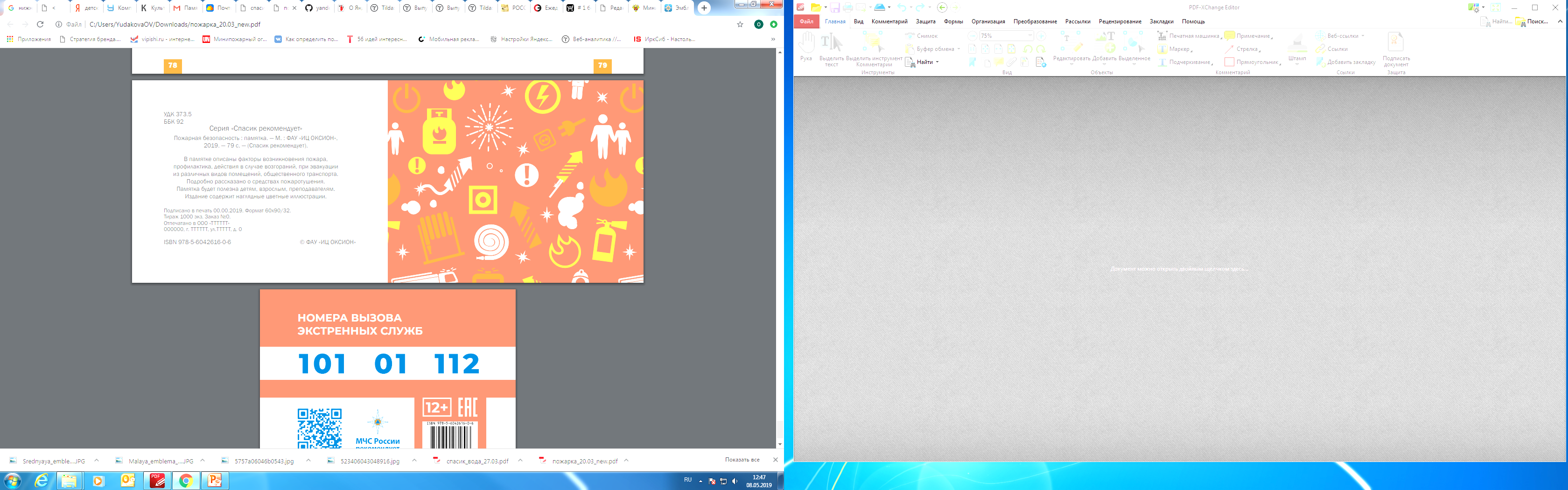 Памятка «Безопасность на водоемах»
В памятке описаны общие меры безопасности на водных объектах, правила поведения на водоеме зимой и летом, правила пользования лодками и катерами, действиях                   в чрезвычайных ситуациях.
 
Формат 60х90/32.
Количество страниц – 64.
Рекомендовано специалистами МЧС России.
Для детей и подростков, 12 +.
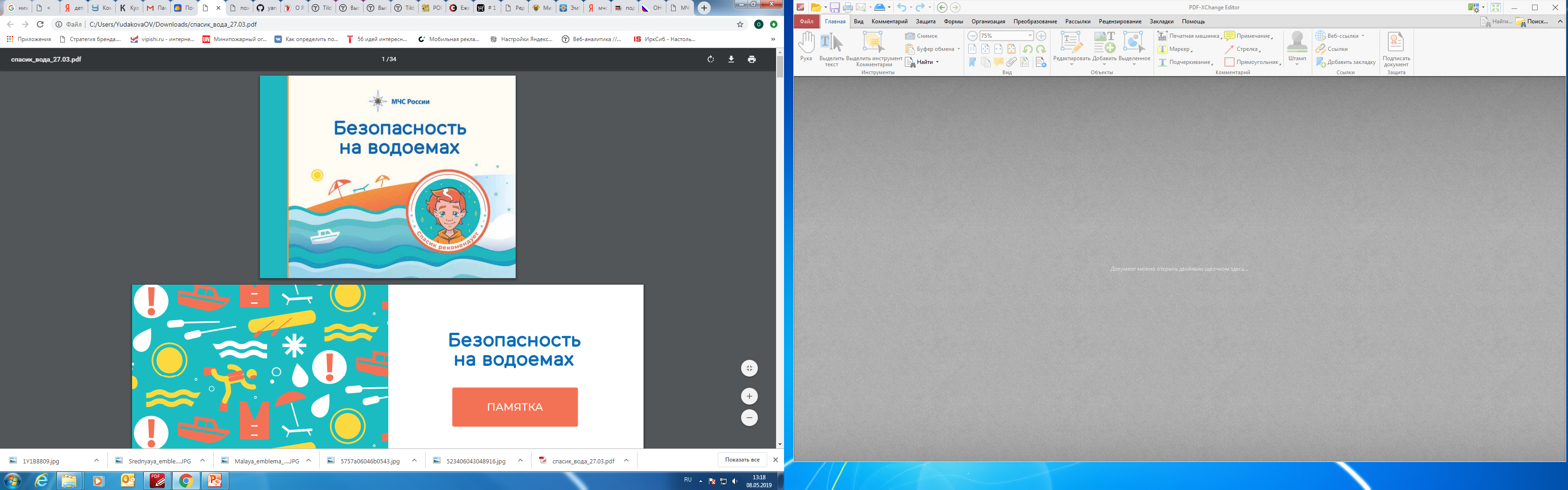 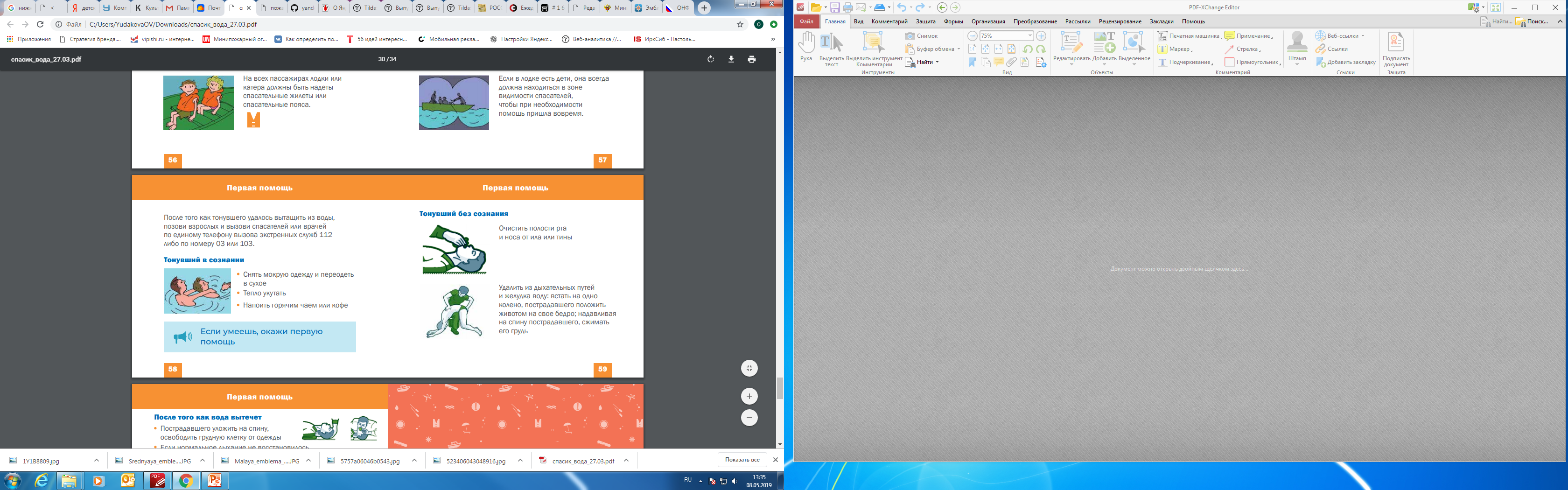 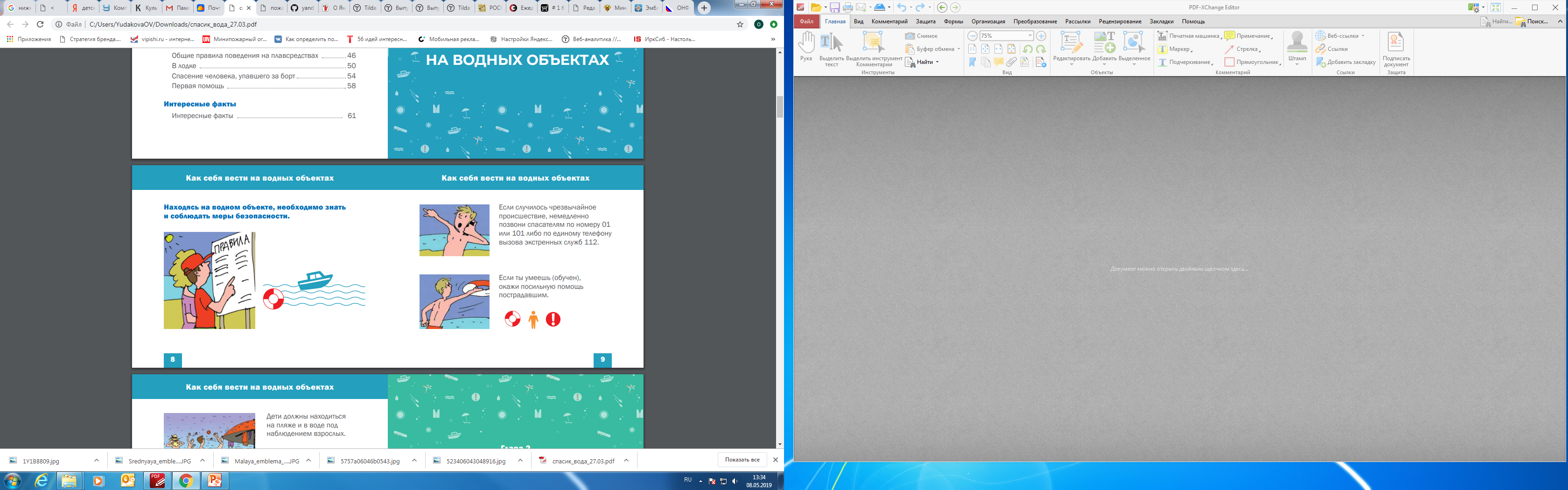 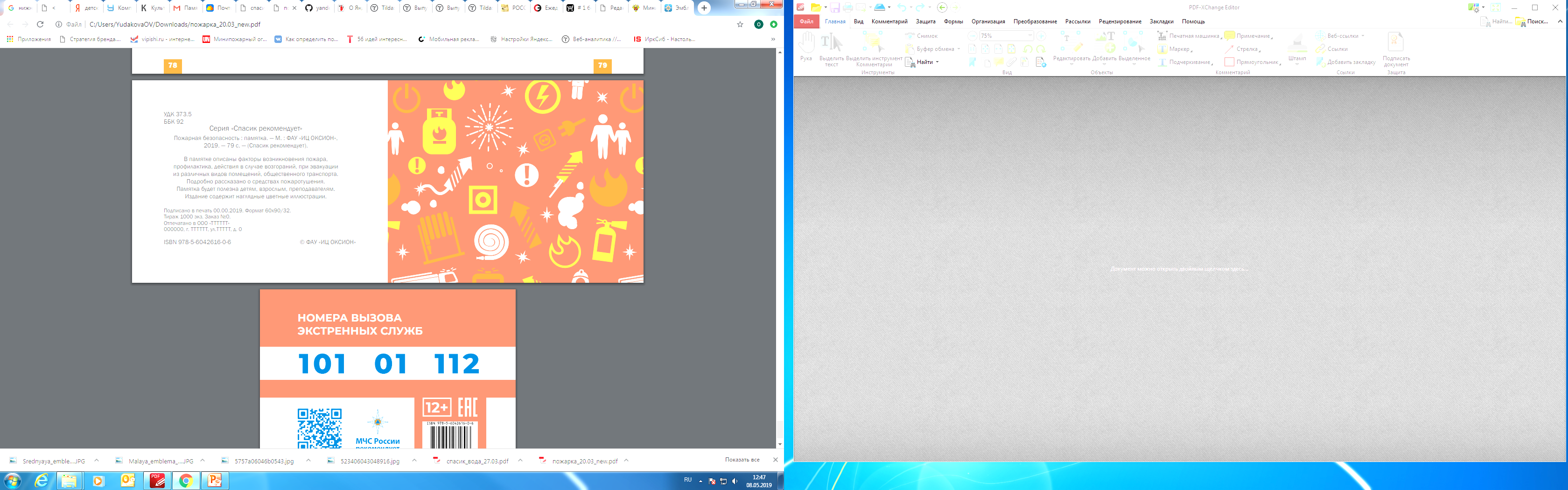 Памятка «Безопасность на транспорте»
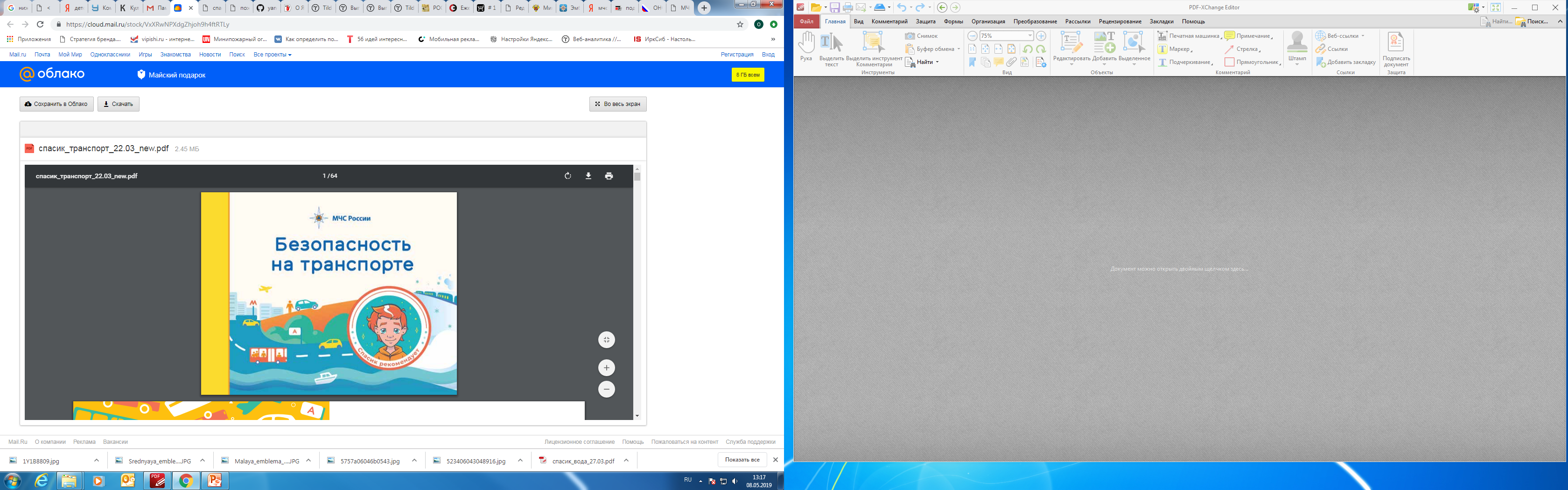 В памятке описаны правила поведения и безопасности на всех видах транспорта - в общественном городском, железнодорожном, водном и воздушном транспорте.

Формат 60х90/32.
Количество страниц – 123.
Рекомендовано специалистами МЧС России.
Для детей и подростков, 12 +.
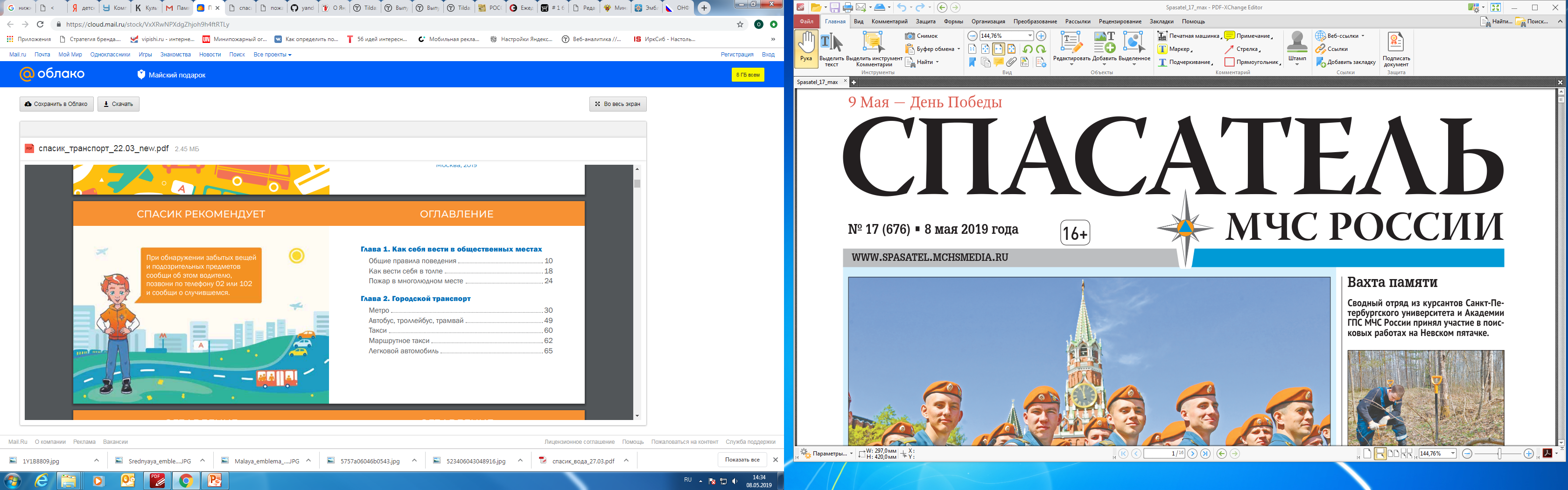 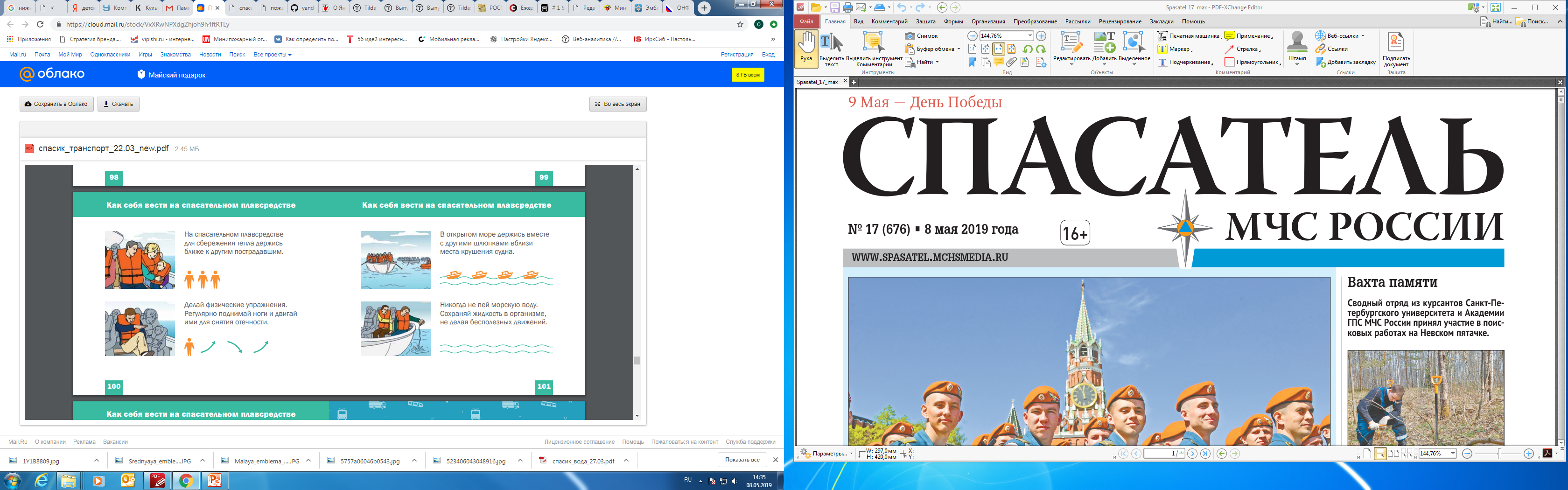